DeepReinforcement Learning
Aaron Schumacher
Data Science DC
2017-11-14
Aaron Schumacher
planspace.org has these slides
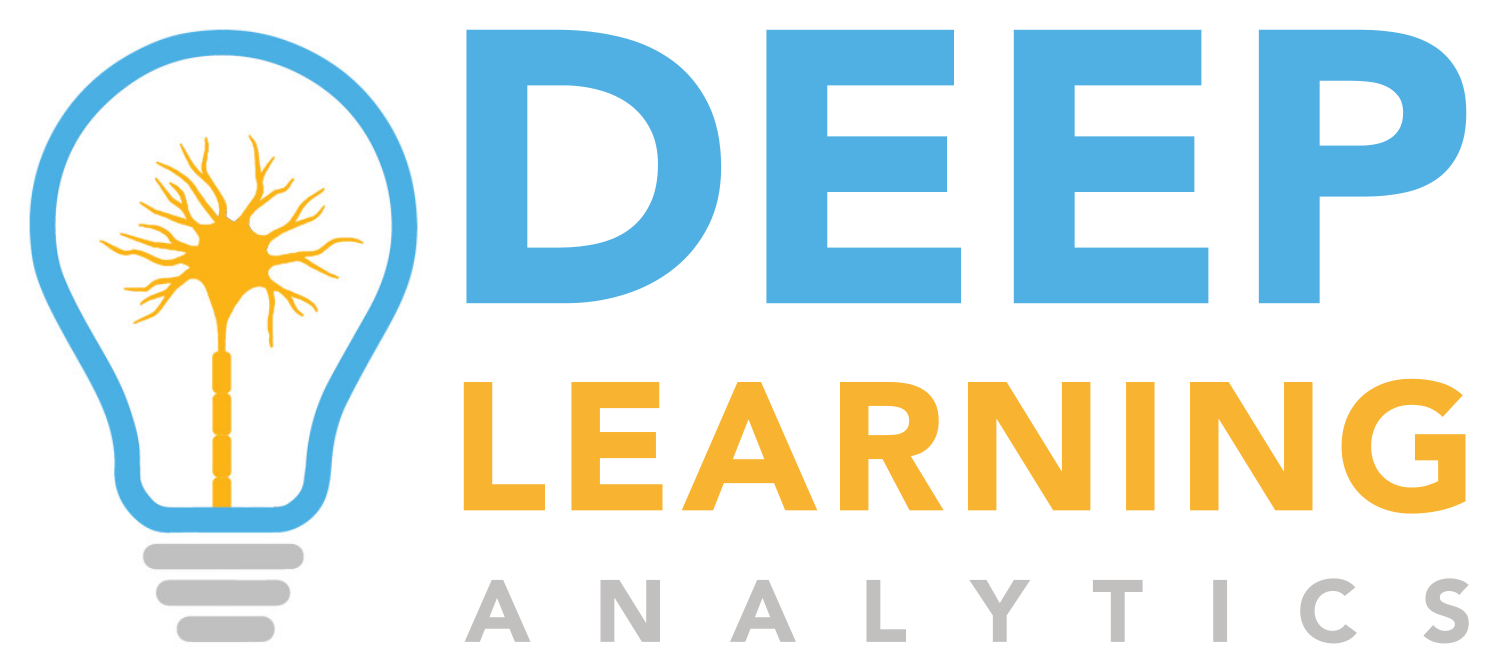 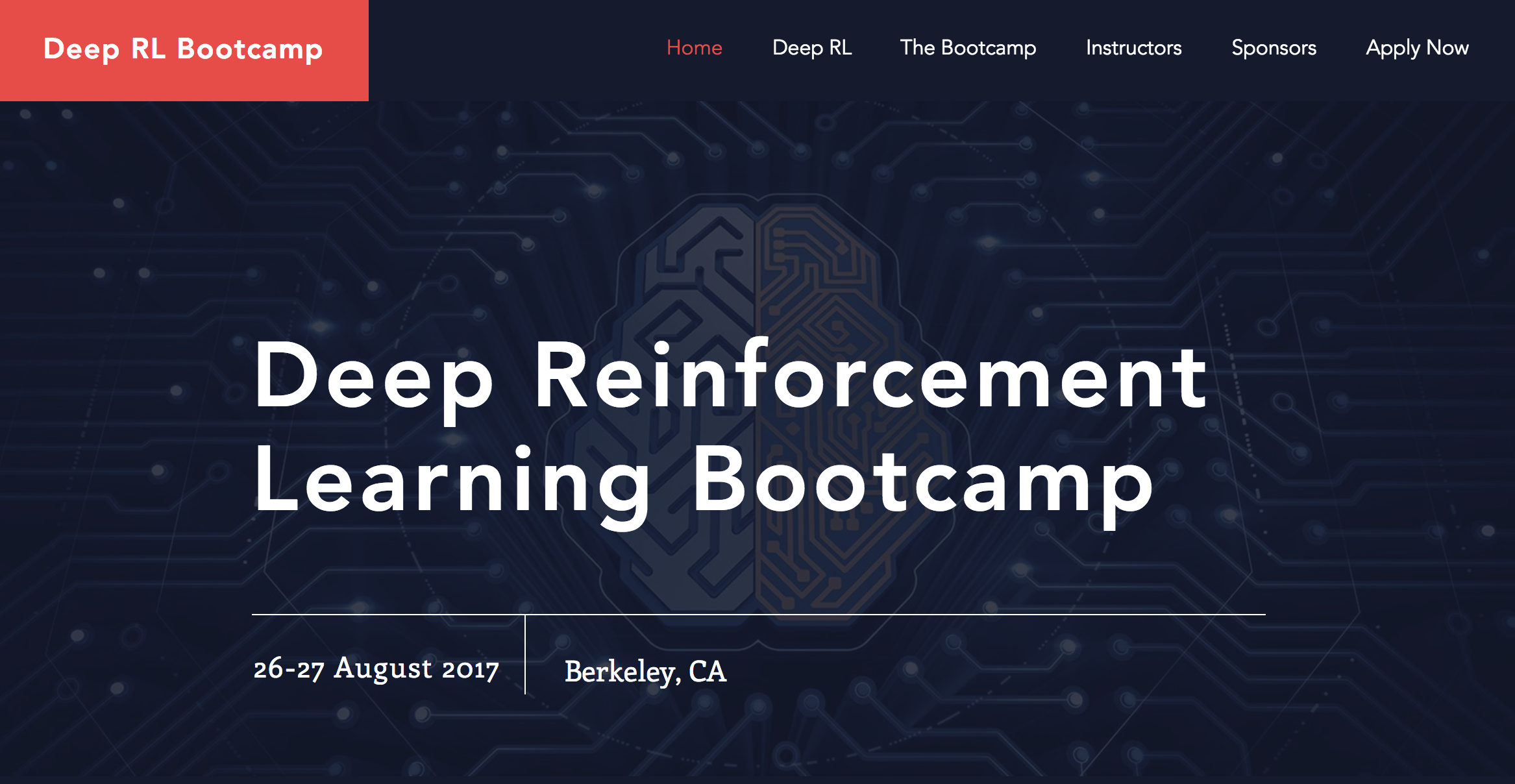 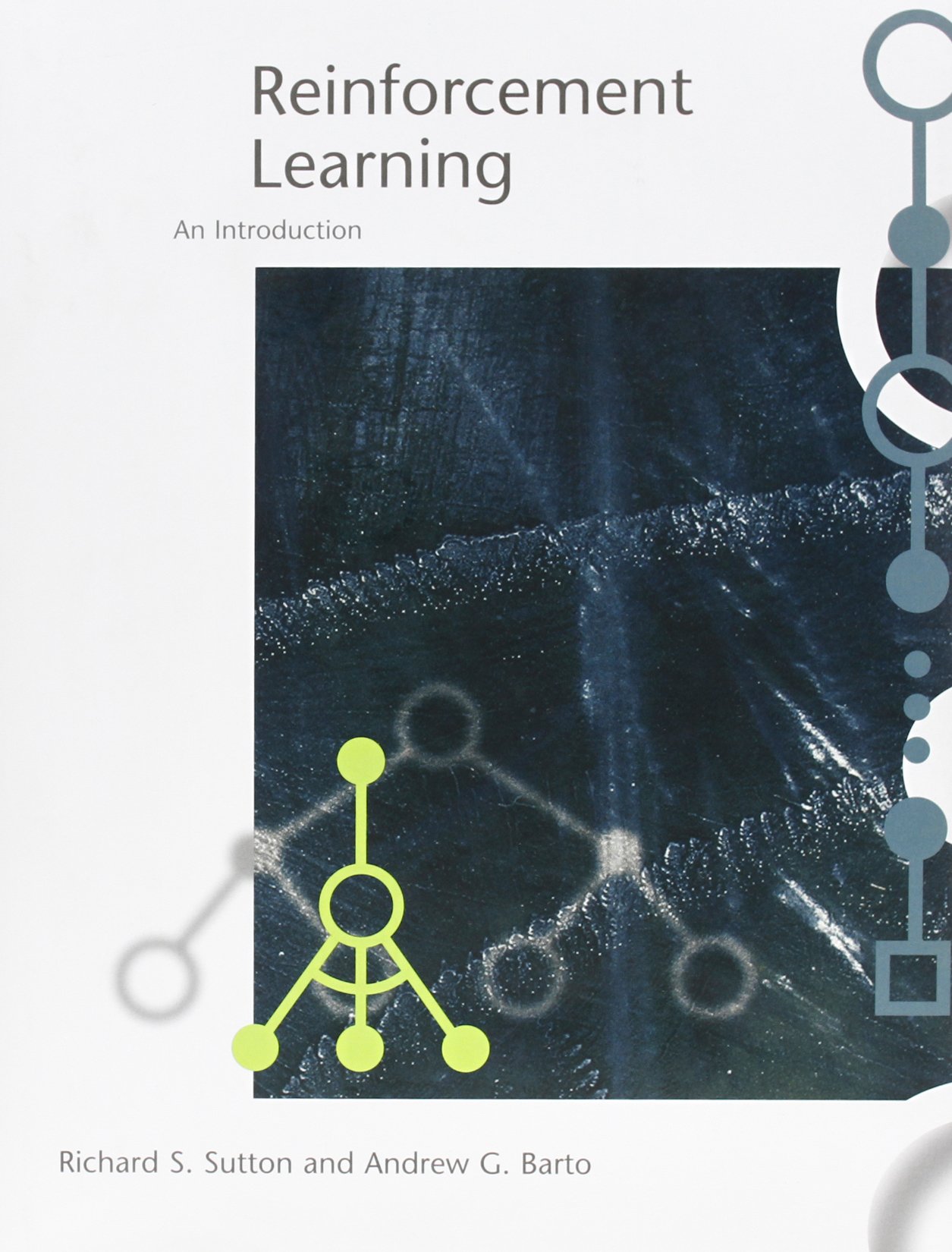 Plan
applications: what
theory
applications: how
onward
applications: what
Backgammon
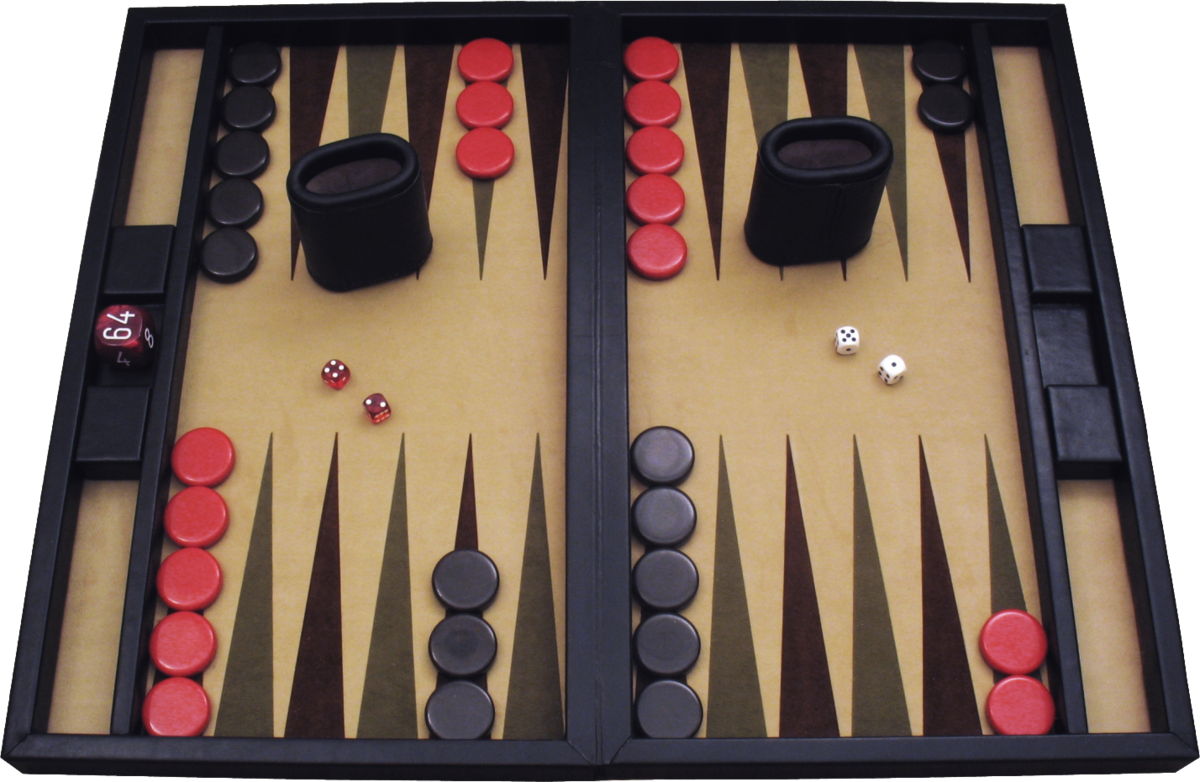 Atari
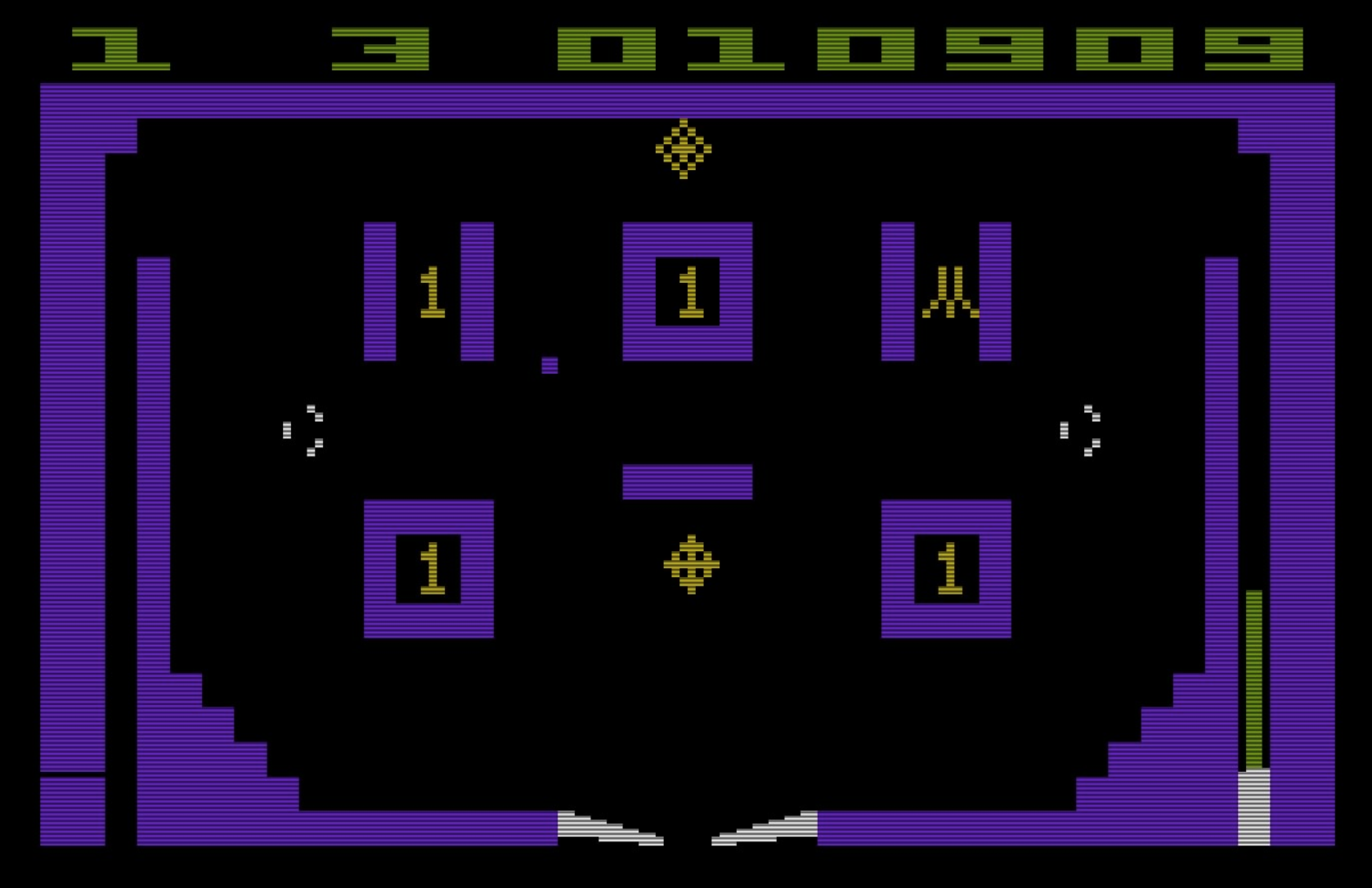 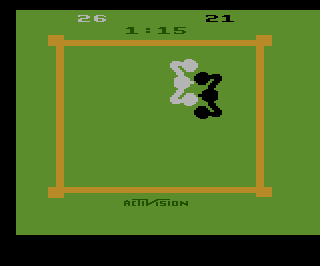 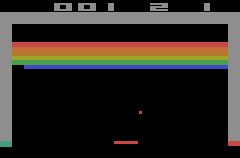 Tetris
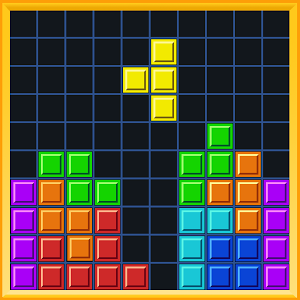 Go
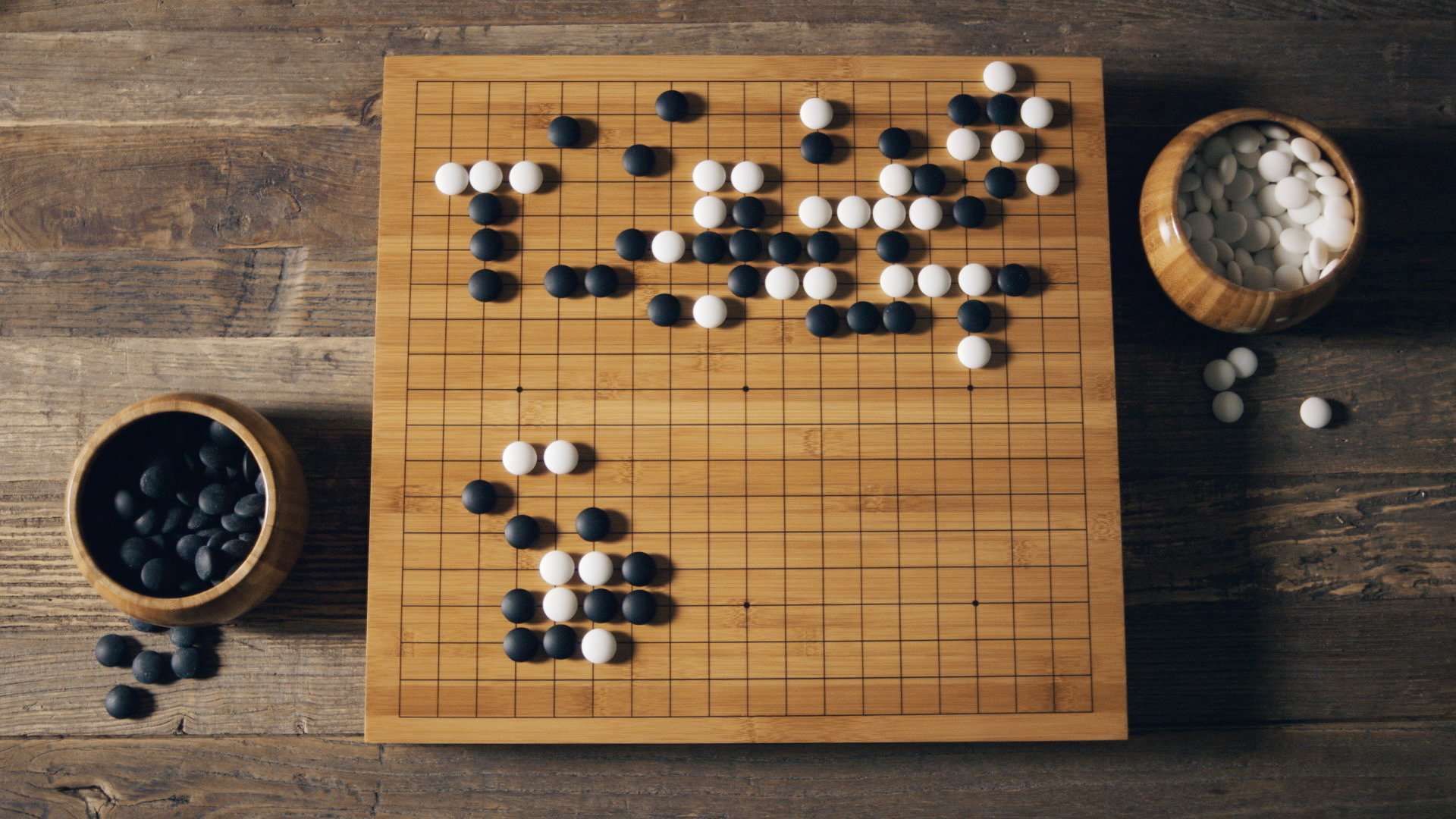 theory
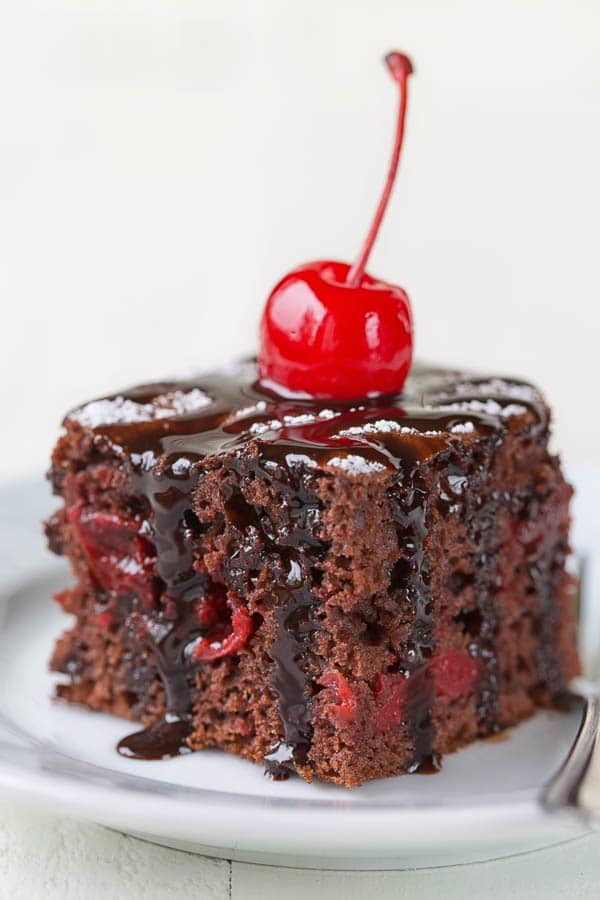 Yann LeCun’s cake
cake: unsupervised learning
icing: supervised learning
cherry: reinforcement learning
unsupervised learning
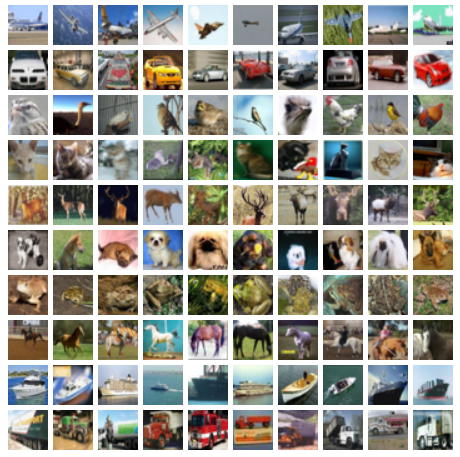 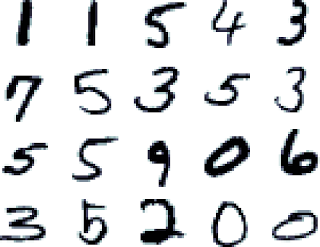 NUMBERS
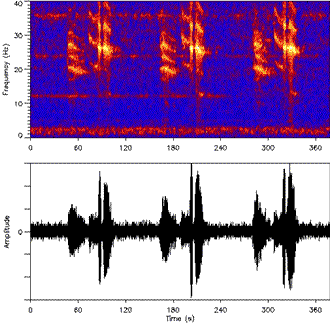 Lorem ipsum dolor sit amet, consectetur adipiscing elit. Cras quis cursus purus. Aliquam nisl purus, posuere id venenatis et, posuere non leo. Proin commodo, arcu vel commodo pellentesque, erat sapien mattis justo, nec semper urna lacus vel nisi. Nullam nisi odio, interdum id dictum vel, ultricies quis leo. Aliquam sed porttitor lacus. Suspendisse vulputate, leo vitae tempus accumsan, justo ex hendrerit magna, vel suscipit eros purus non magna. Vestibulum ac interdum ipsum. Sed nibh sem, pharetra euismod purus non, finibus mattis sapien.
unsupervised (?) learning
unsupervised learning
deep
with deep neural nets
supervised learning
17.3
NUMBERS
[2.0, 11.7, 5]
“cat”/“dog”
4.2V
“left”/“right”
supervised learning
supervised learning
deep
with deep neural nets
reinforcement learning
NUMBER
0
-3
1
7.4
optimal control / reinforcement learning
⏰
⏰
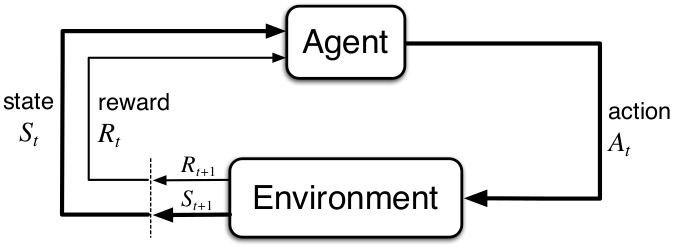 reinforcement learning
Question
Can you formulate supervised learning as reinforcement learning?
supervised as reinforcement?
reward 0 for incorrect, reward 1 for correct
beyond binary classification?
reward deterministic
next state random
Question
Why is the Sarsa algorithm called Sarsa?
reinforcement learning
reinforcement learning
deep
with deep neural nets
Markov property
usual RL problem elaboration
return
reward
return
Question
How do we incentivize efficiency?
negative reward at each time step
discounted rewards
average rate of reward
value functions
Question
Does a value function specify a policy (if you want to maximize return)?
trick question?
Question
Does a value function specify a policy (if you want to maximize return)?
environment dynamics
Going “right” from “start,” where will you be next?
model
learning and acting
learn model of dynamics
from experience
difficulty varies
learn value function(s) with planning
assuming we have the environment dynamics or a good model already
planning
planning
planning
planning
planning
planning
planning
connections
Dijkstra’s algorithm
A* algorithm
minimax search
two-player games not a problem
Monte Carlo tree search
roll-outs
roll-outs
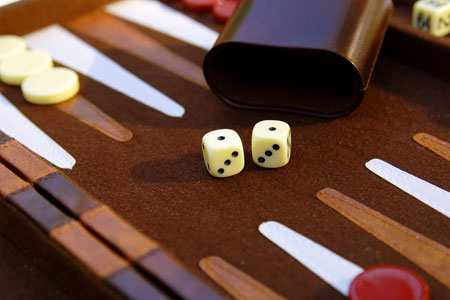 everything can be stochastic
“icy pond”
20% chance you “slip” and go perpendicular to your intent
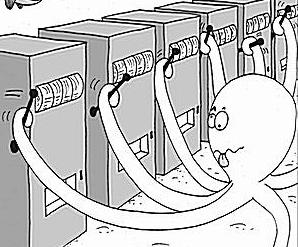 multi-armed bandit
exploration vs. exploitation
Question
Question
model-free: Monte Carlo returns
non-stationarity
moving average
moving average
Question
Question
Bellman equation
Bellman equation
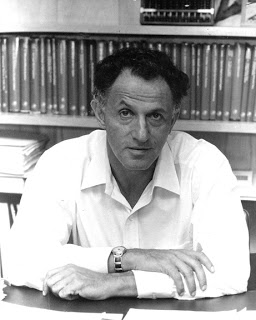 Bellman equation
dynamic programming
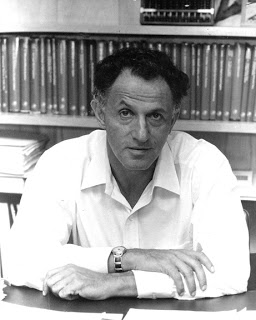 Bellman equation
dynamic programming
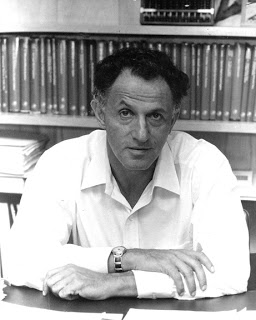 curse of dimensionality
temporal difference (TD)
Q-learning
on-policy / off-policy
with a deep neural network
policy gradient
actor-critic
applications: how
Backgammon
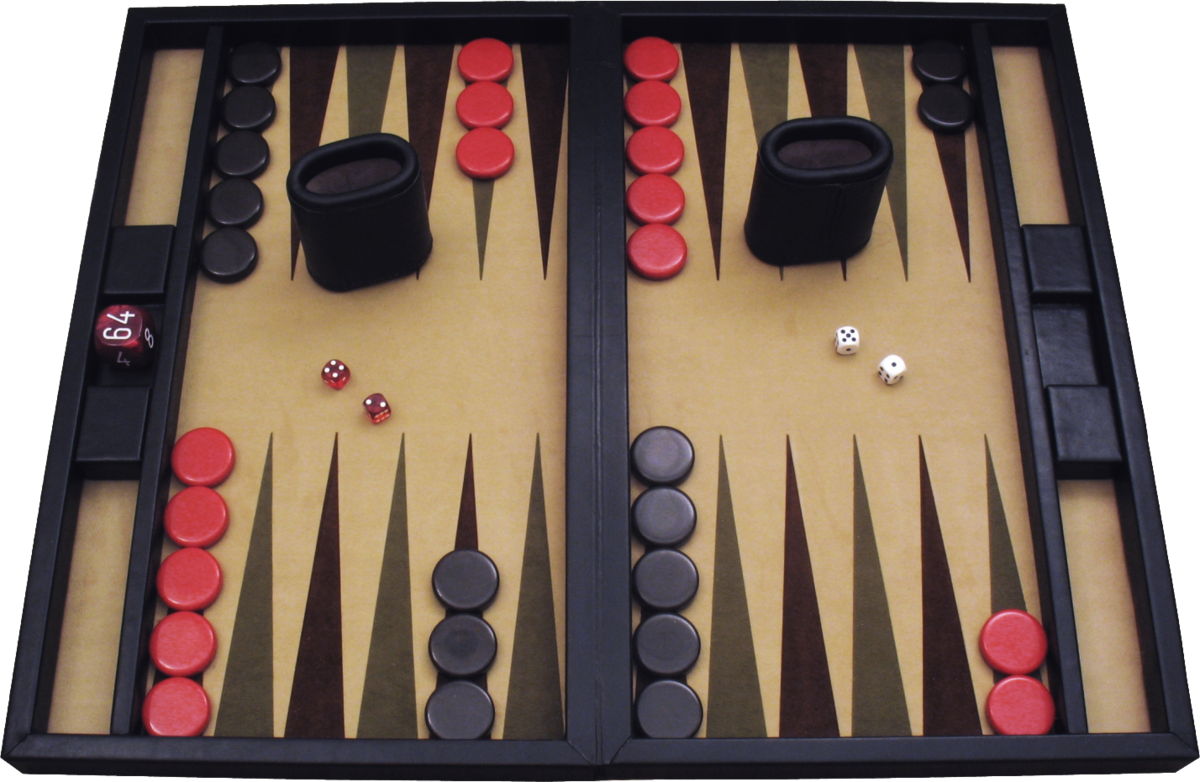 TD-Gammon (1992)
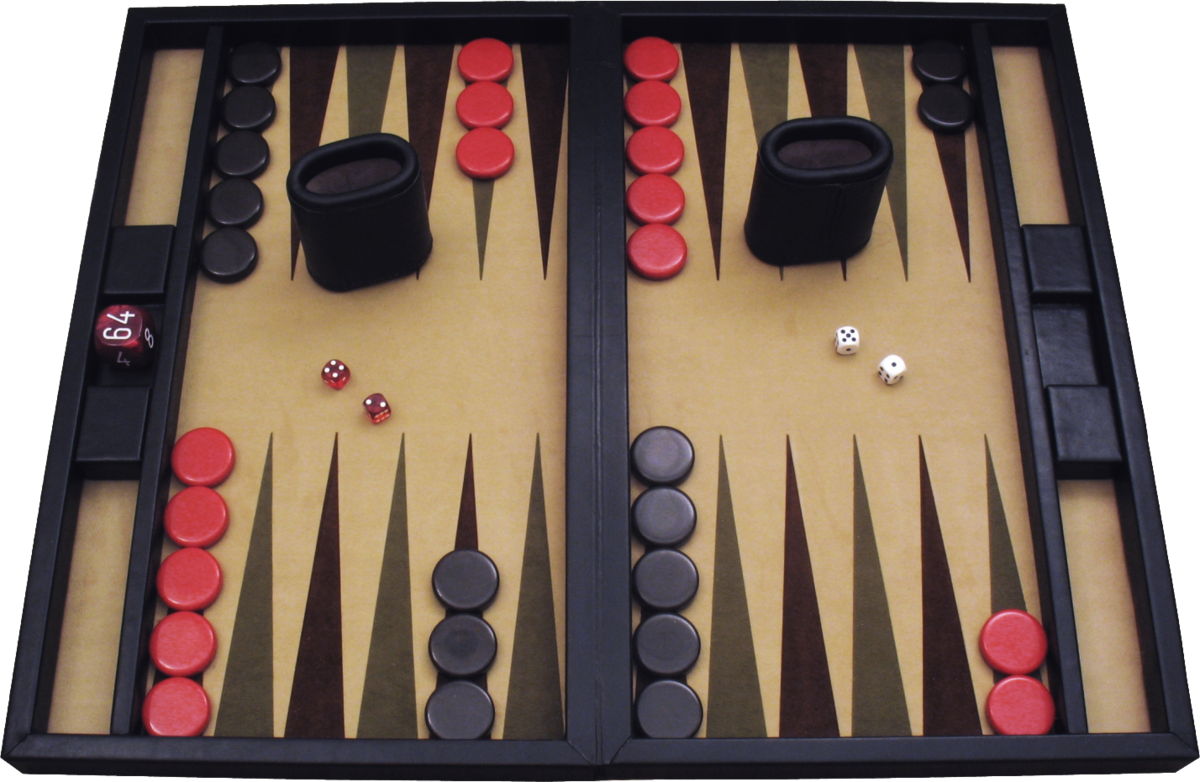 Atari
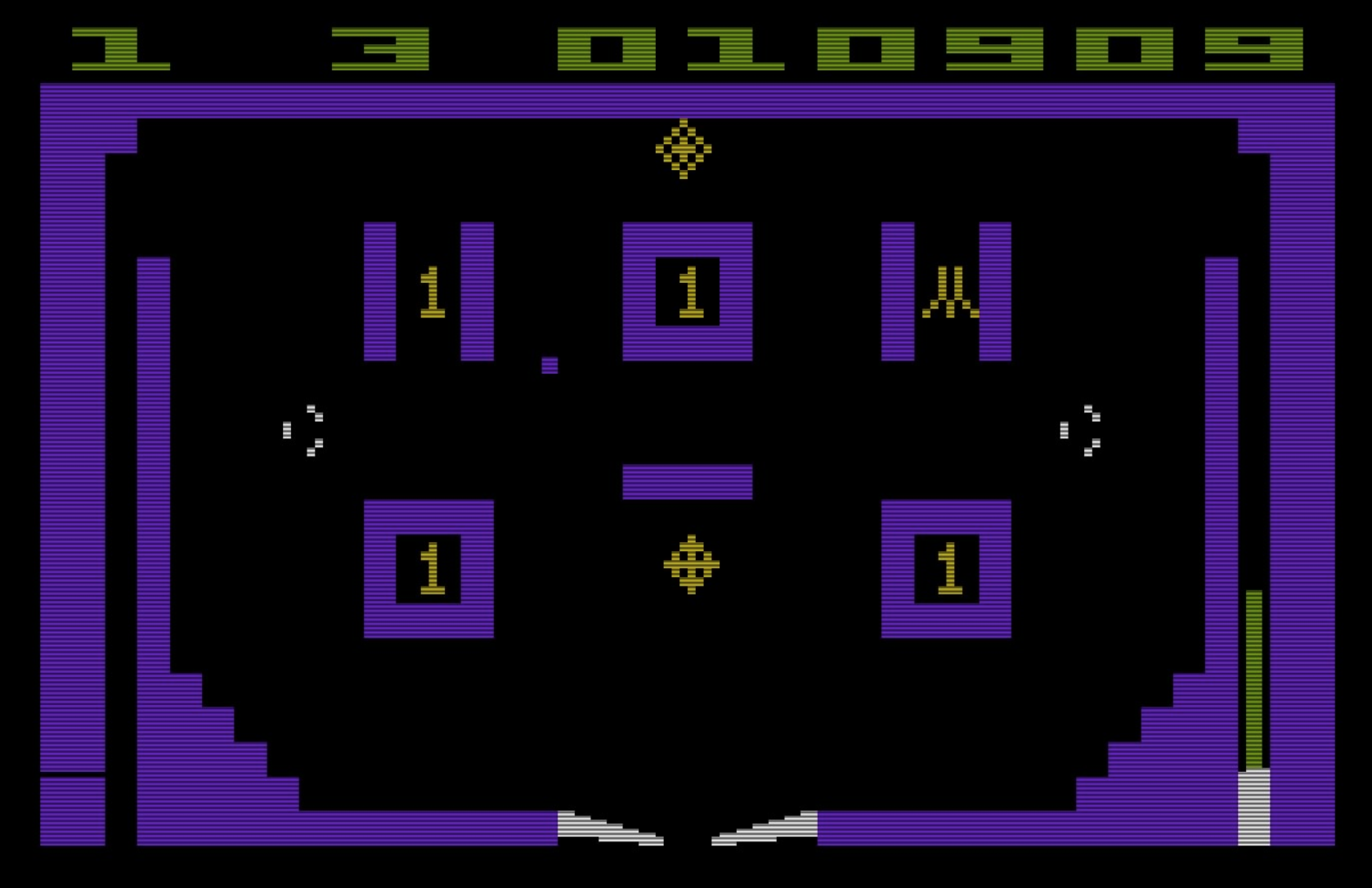 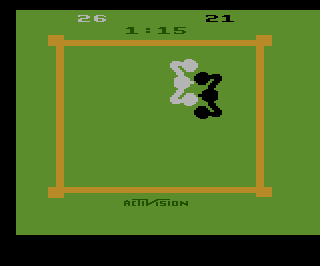 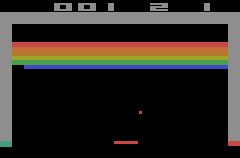 DQN (2015)
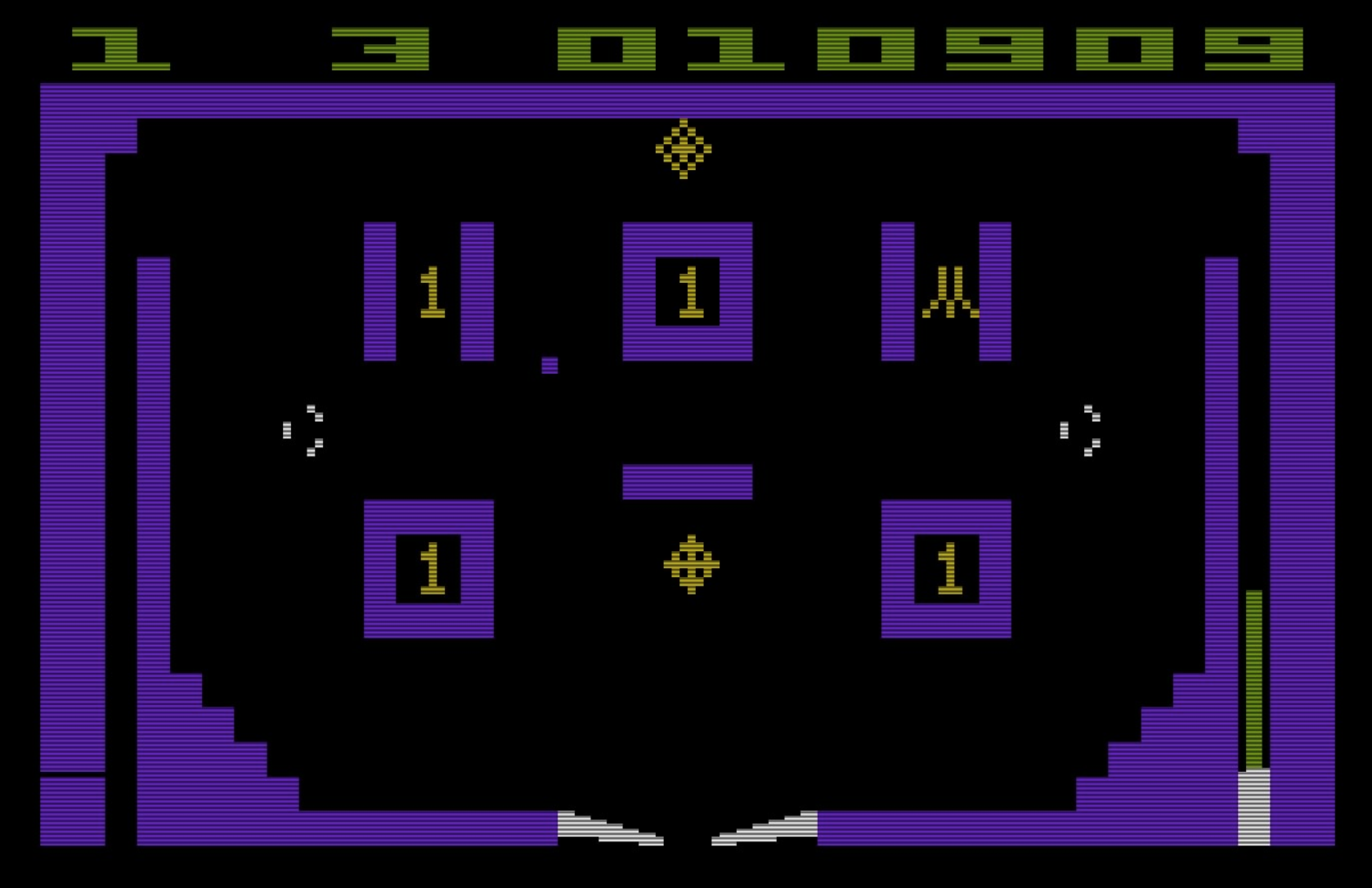 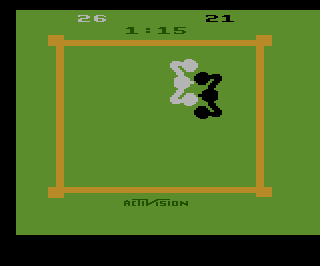 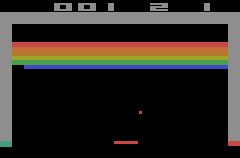 Tetris
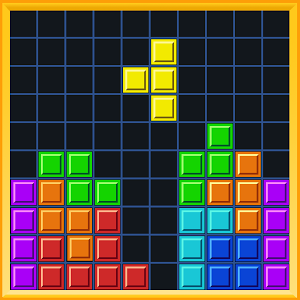 evolution (2006)
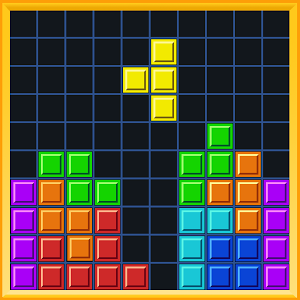 Go
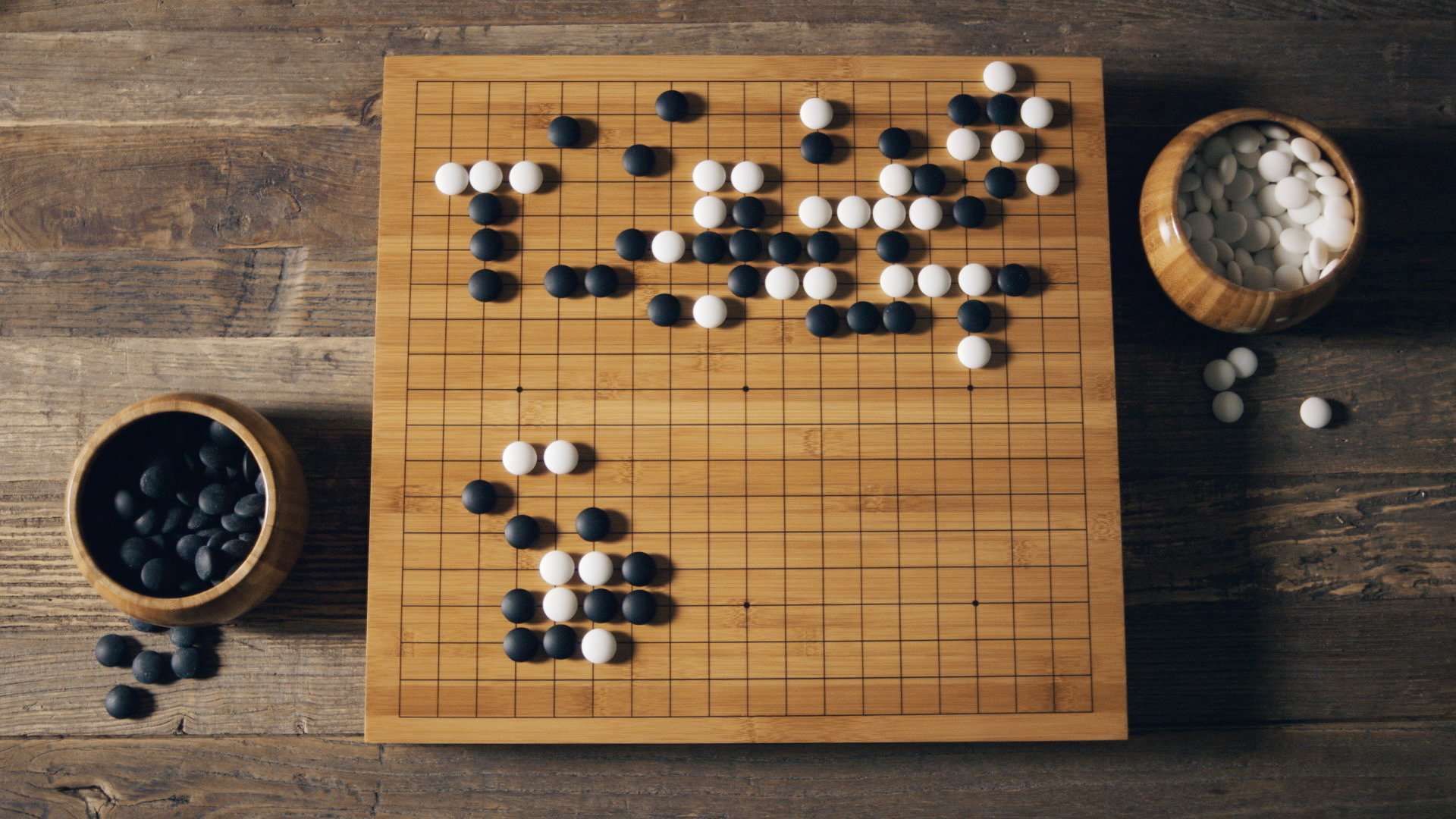 AlphaGo (2016)
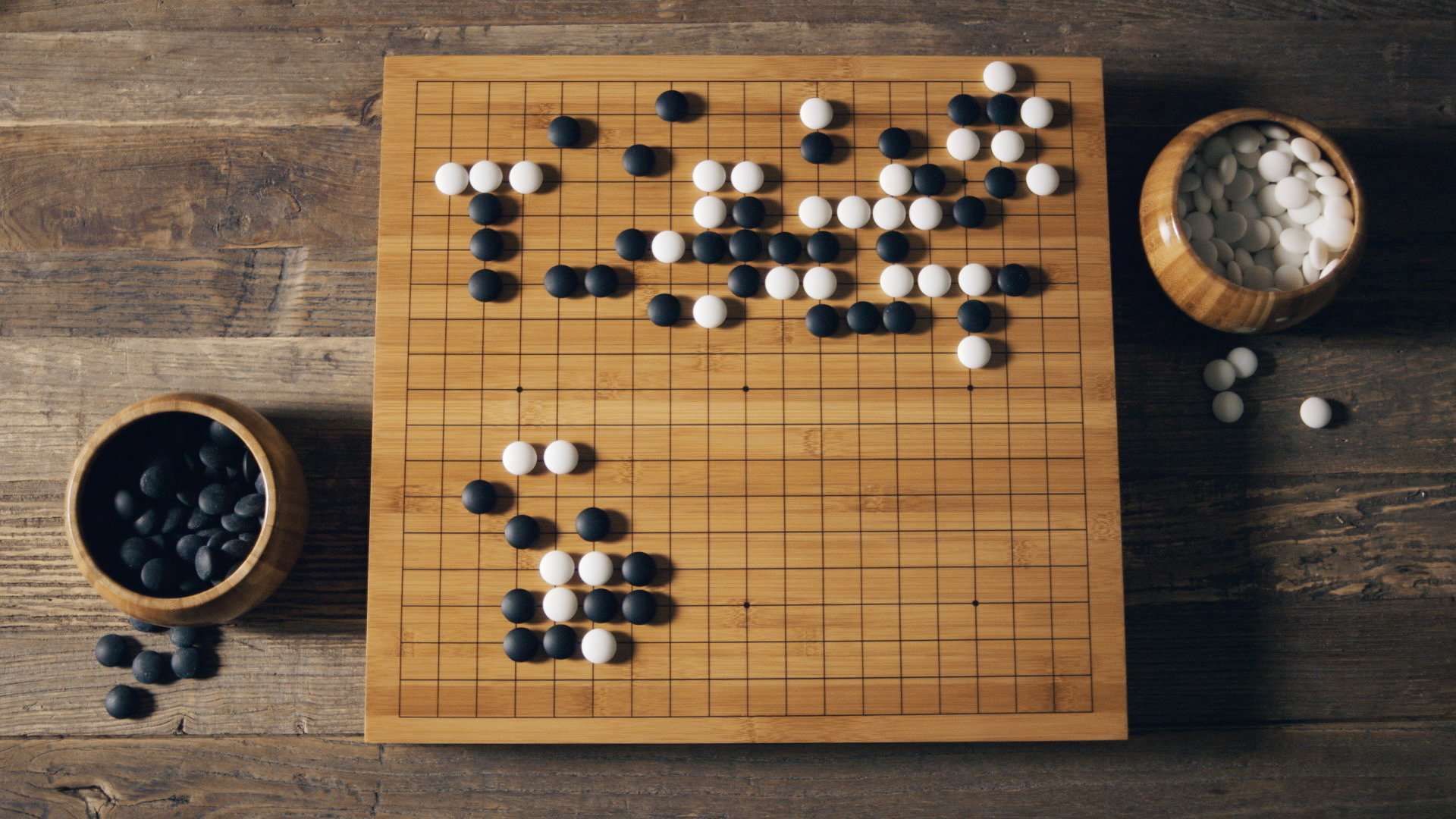 4 nets
AlphaGo Zero (2017)
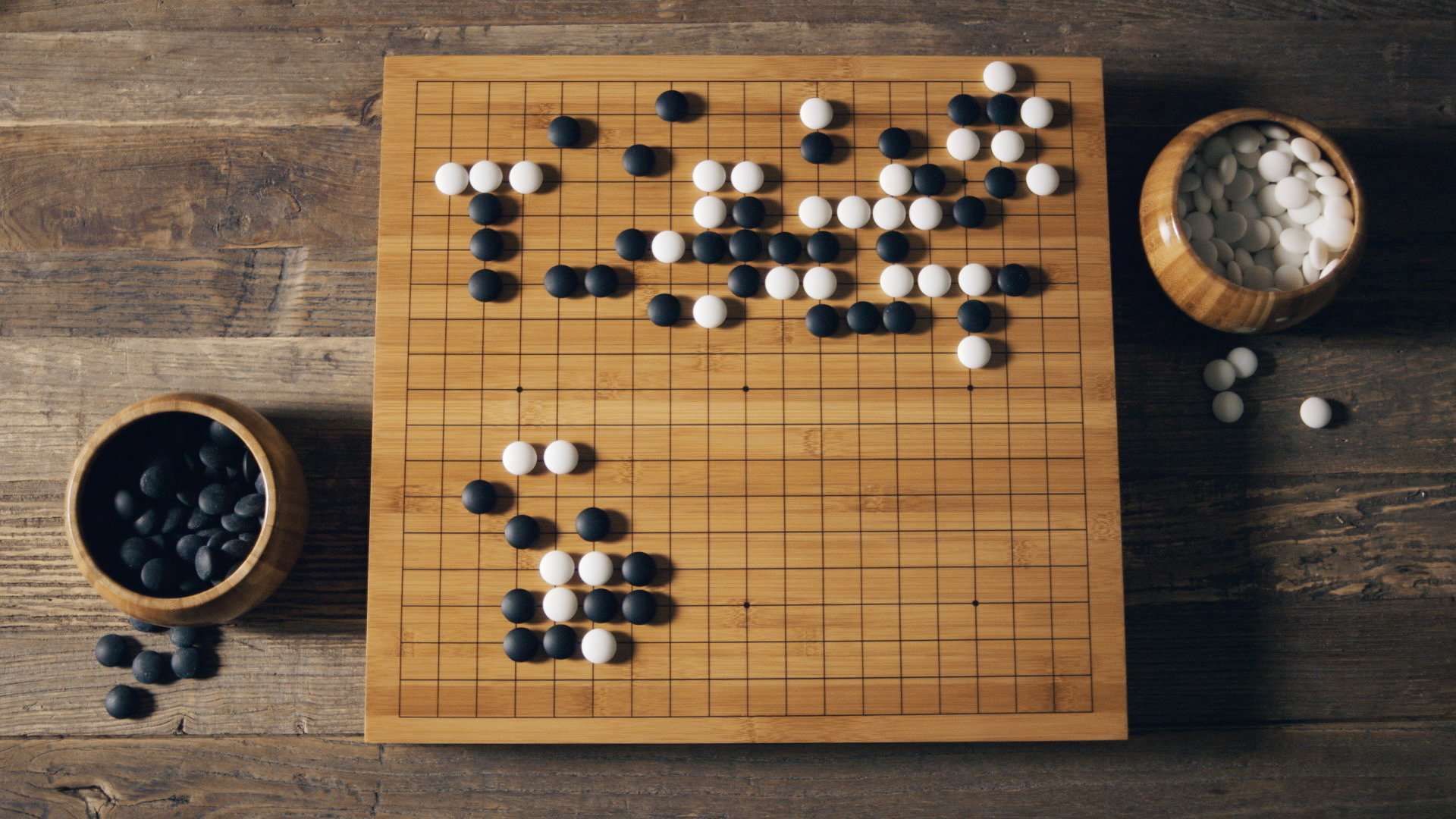 1 net
onward
Neural Architecture Search (NAS)
policy gradient where the actions design a neural net
reward is designed net’s validation set performance
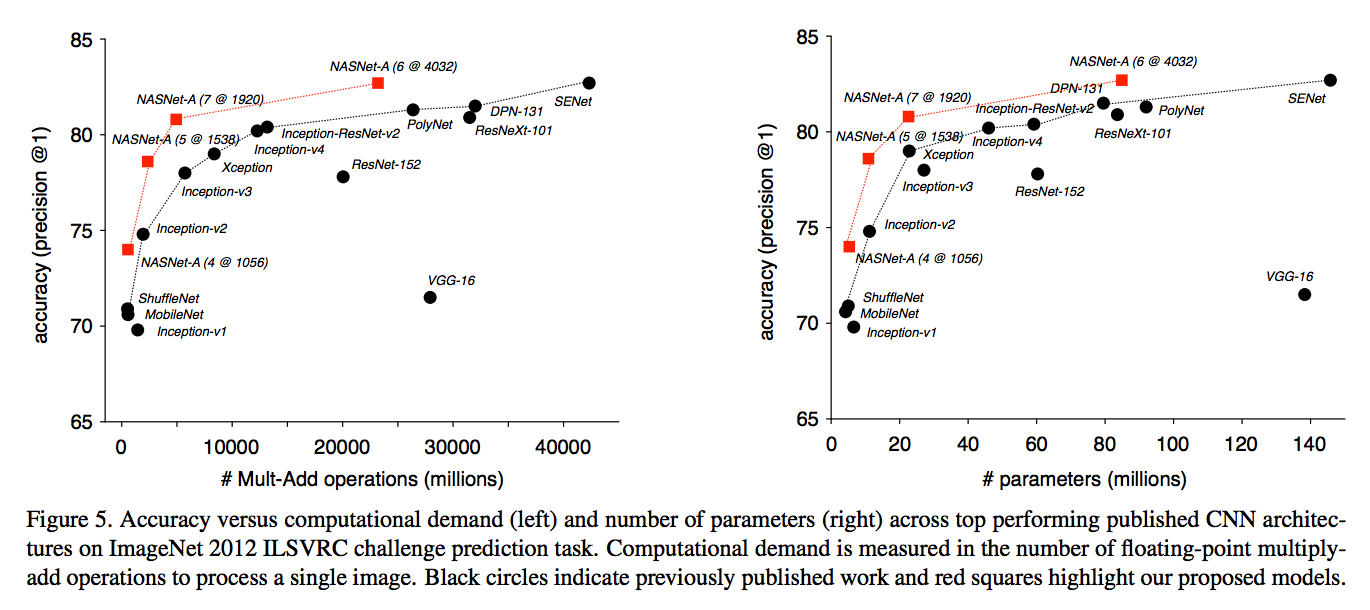 language
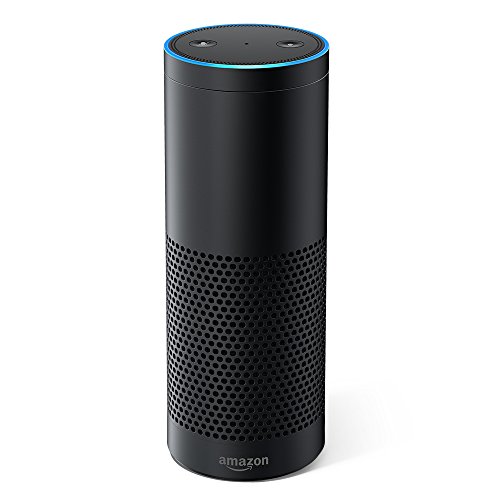 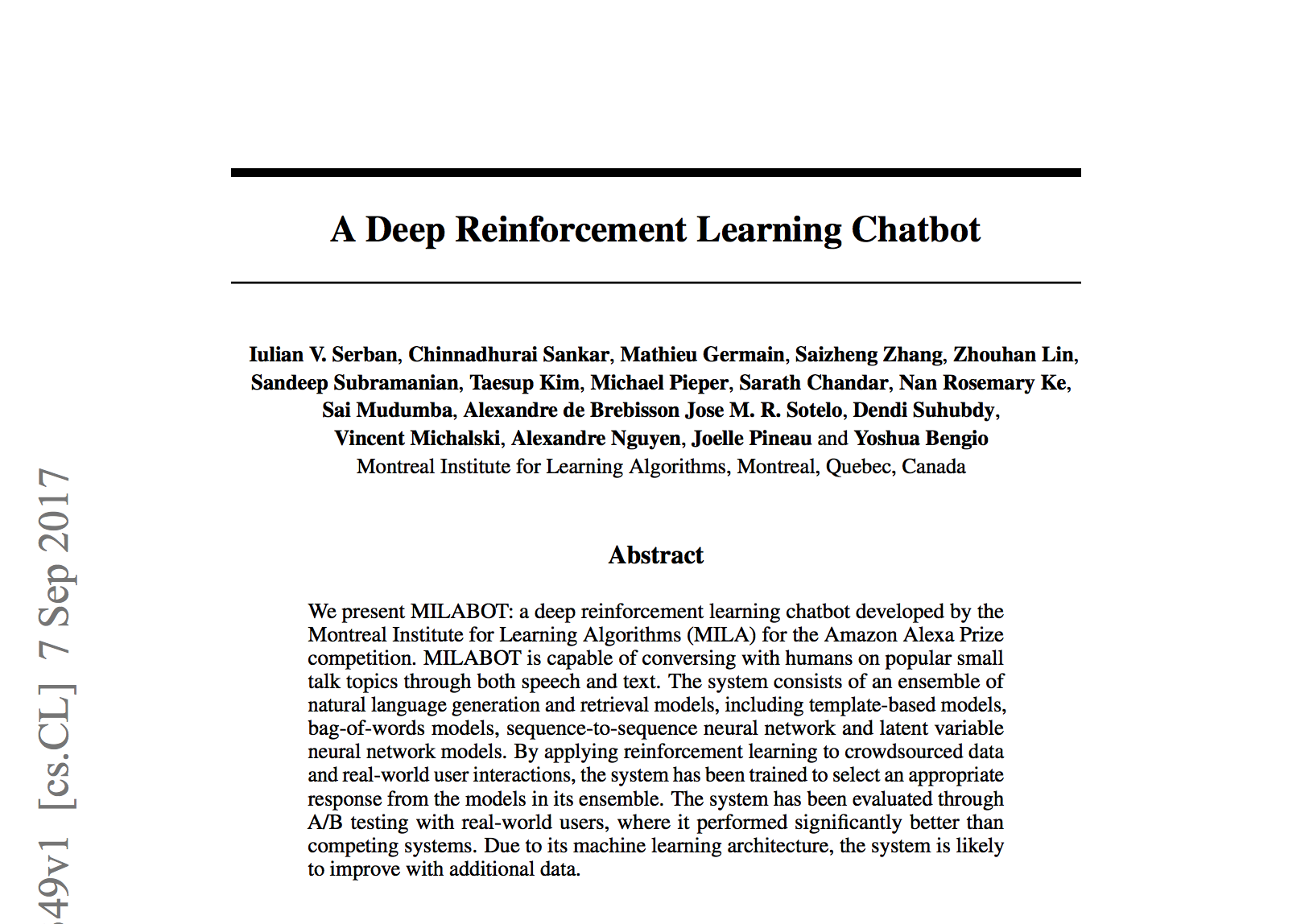 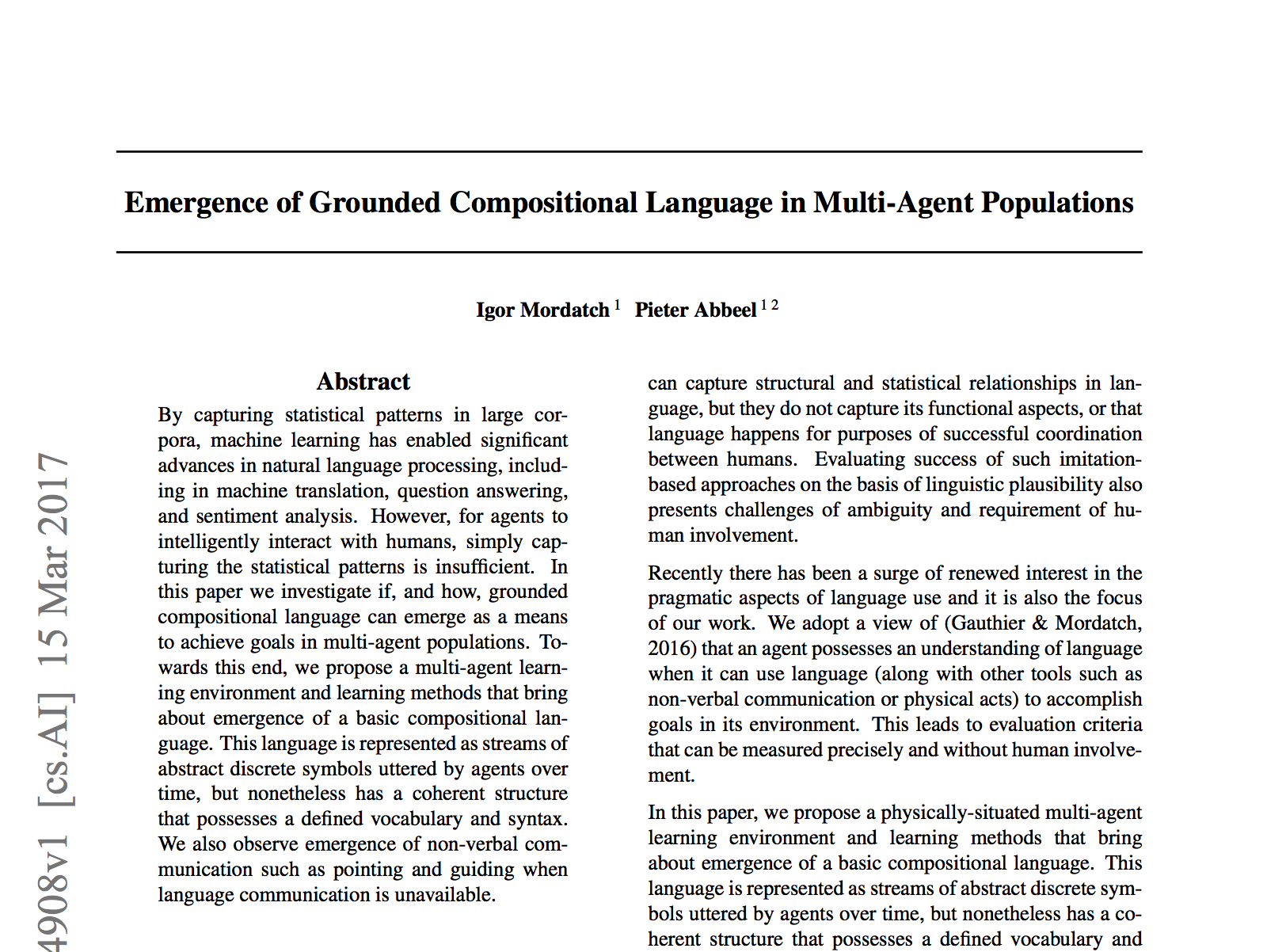 robot control
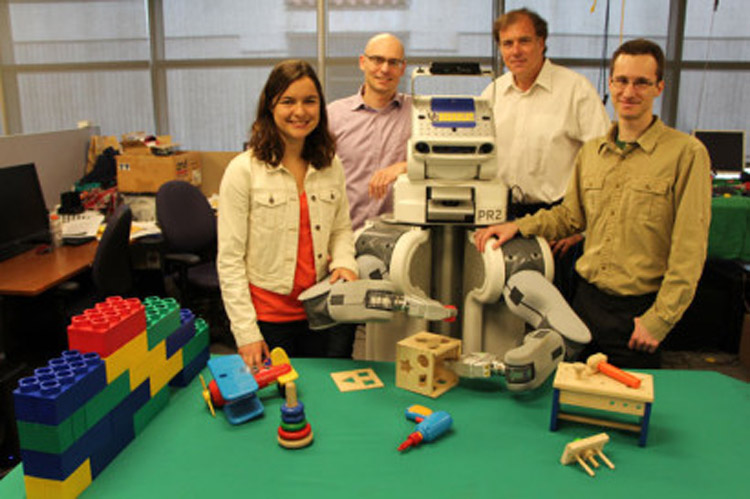 self-driving cars
interest
results?
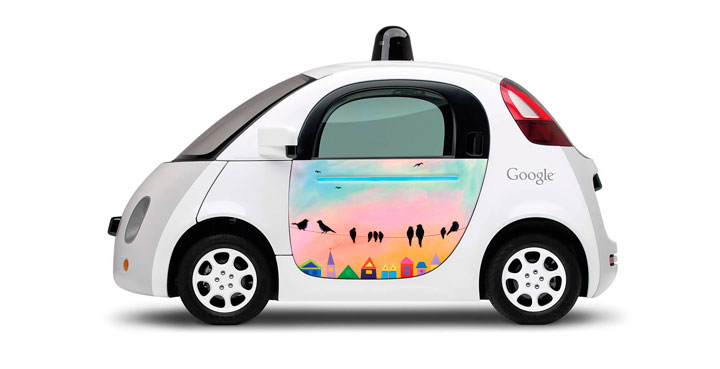 DotA 2
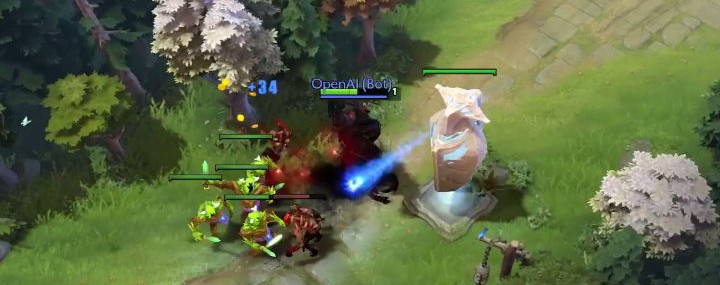 conclusion
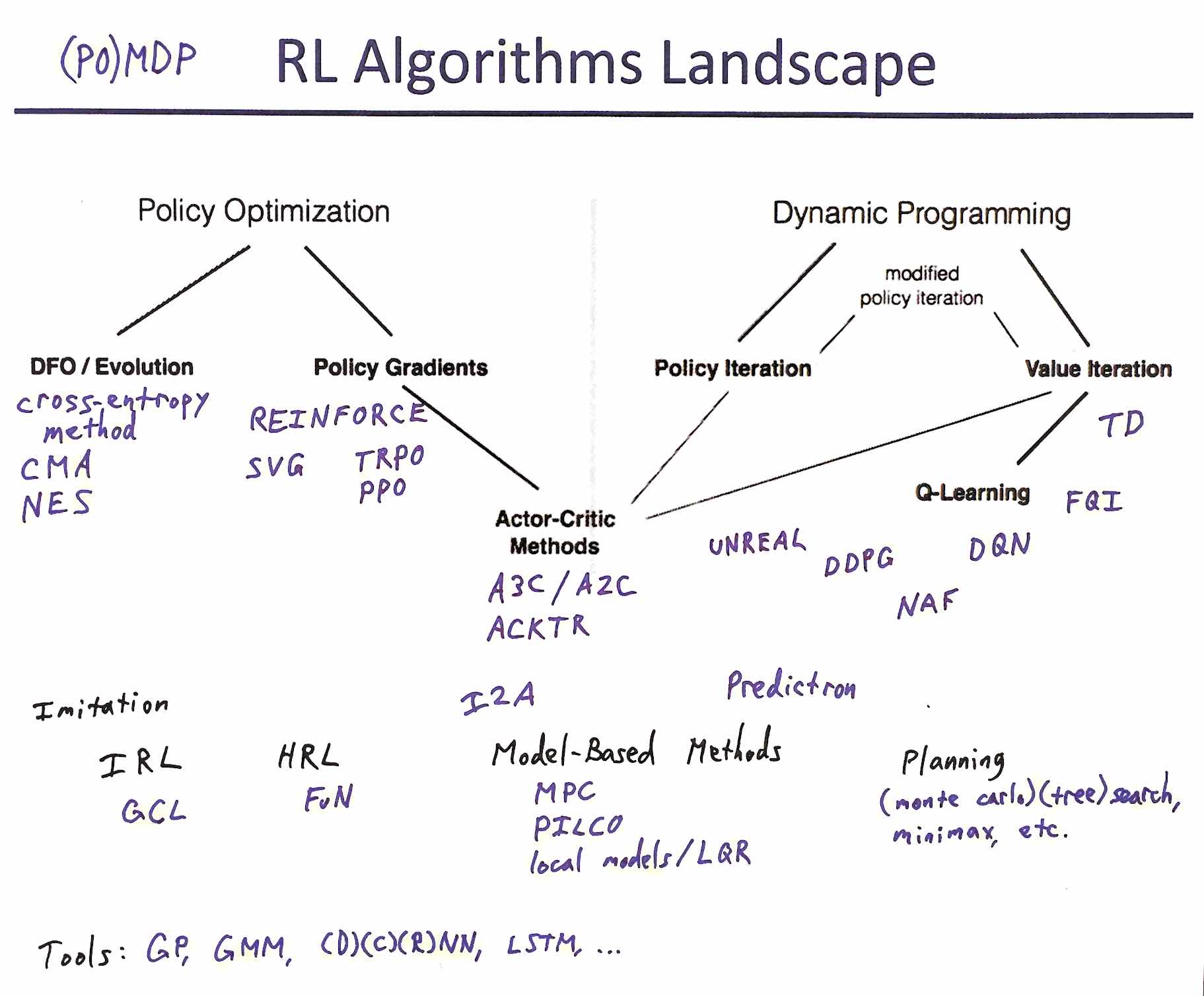 reinforcement learning
network architectures for deep RL
feature engineering can still matter
if using pixels
often simpler than state-of-the-art for supervised 
don’t pool away location information if you need it
consider using multiple/auxiliary outputs
consider phrasing regression as classification
room for big advancements
the lure and limits of RL
seems like AI (?)
needs so much data
Question
Should you use reinforcement learning?
Thank you!
further resources
planspace.org has these slides and links for all resources
A Brief Survey of Deep Reinforcement Learning (paper)
Karpathy’s Pong from Pixels (blog post)
Reinforcement Learning: An Introduction (textbook)
David Silver’s course (videos and slides)
Deep Reinforcement Learning Bootcamp (videos, slides, and labs)
OpenAI gym / baselines (software)
National Go Center (physical place)
Hack and Tell (fun meetup)